Good governance principles for a sustainable HBP policyHBP workshop South Africa, March 2017
1
Ursula Giedion
Consultant, 
Director IDB LAC network on benefits packages and priority setting CRITERIA
What will we be talking about?
2
Ingredients of a sustainable HBP policy 
Good governance as an ingredient for sustainability of HBP policies
Bad governance of HBP. Welcome to the real world
Key good governance principles in the context of a HBP policy
Cost&Risk of good governance
5 ingredients for a sustainable HBP policy
3
1..

2. 
3. The HBP offered can be afforded with available resources.
[Speaker Notes: We want our HBP policy to be sustainable in time. 

What are the necessary ingredients for sustainability? Most  requirements are directly related with good governance principles Good governance principles embedded in these requirements for sustainability.]
1..

2. 
3. The HBP offered can be afforded with available resources.
And all this in a very difficult policy context: 
people care more about the health benefits they receive than most other public & health issues (eyes will be upon you!)
that „rarely increases the political capital of their architects“ & „is a higly inflammatory area“(Williams I. In Strengthening Health System Governance, Greer, Wismas and Figueras ed., 2016. European Observatory,
=SUSTAINABILITY OF YOUR HBP POLICY=DIFFICULT GOAL IN A VERY DIFFICULT CONTEXT
[Speaker Notes: We want our HBP policy to be sustainable in time. 

What are the necessary ingredients for sustainability? Most are directly related with good governance. Good governance principles embedded in these requirements for sustainability.]
Maintaining a sustainble HBP policy-many process and much more than technical work
5
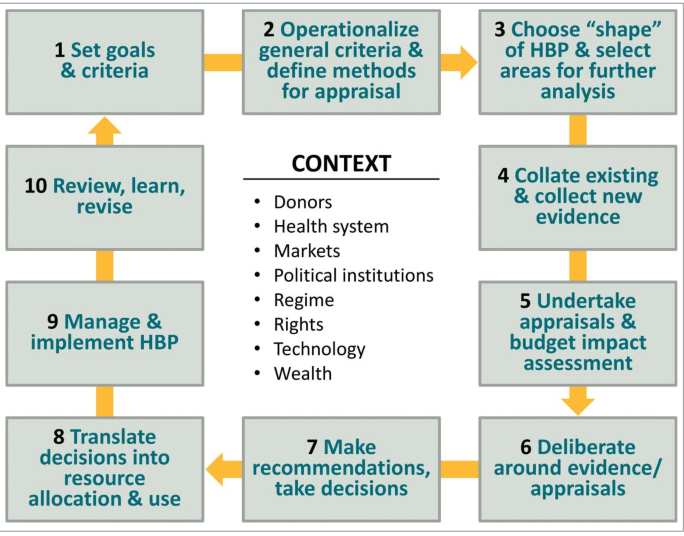 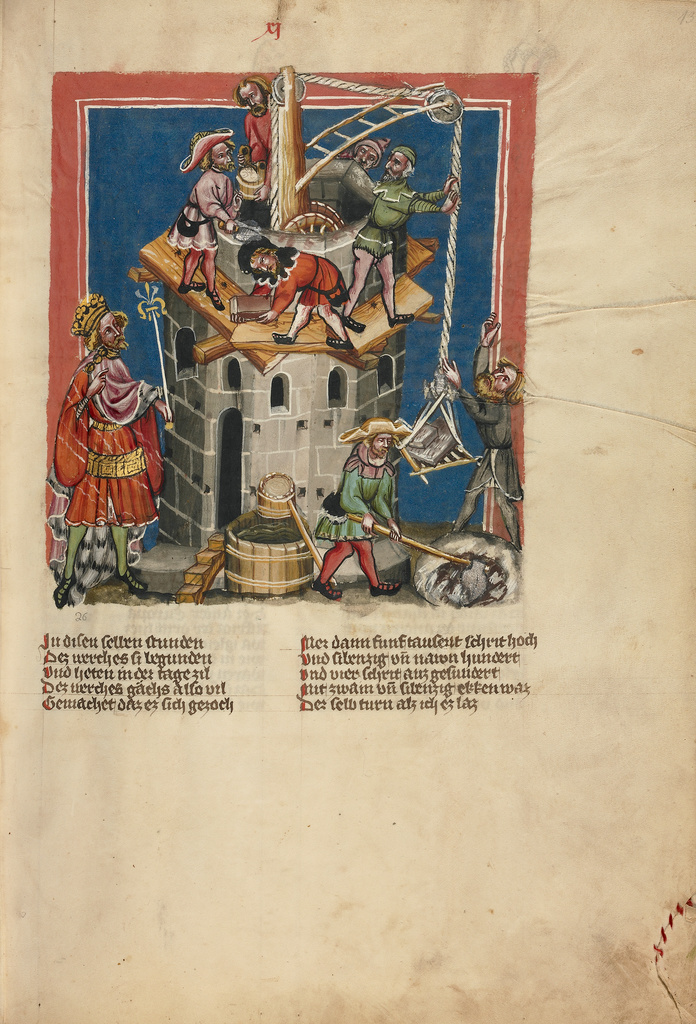 Many processes, many actors, never ending cycle.
[Speaker Notes: */Source:]
Maintaining a sustainble HBP policy-many process and much more than technical work
6
Someone has to act as the director of orchestra (and willing to pay the political cost) 
Processes need to made explicit and anchored in the normative framework. 
Responsibilitites must be distributed among existing institutions or new institutions must sometimes be created.
Whatever the precise institutional design, proceses & package should be governed by good governance principles to be sustainable.
What is governance?What we find, more often than not, in the real world of HBP policies
7
The systematic, patterned way in which decisions are made and implemented (Greer & Mckee, 2014). The “way” decisions are made and processes are carried out normally.
Good governance relates to desirable process-related attributes of adequate benefit package design, adjustment and implementation practices. Good governance works in the absence of specially good leaders and is a defense against especially bad leaders (Greer & Mckee, 2014).
Bad governance: the „business of HBP design, adjustment and implementation“is normally done:
 W/o transparency, no timely and relevant info. Limited accountability mechanisms.
No real participation of key stakeholders/behind closed doors, 
Erratically, unconsistently and without coherence with regards to time/processes/resouces/policies
Why is good governance important?Symptoms of bad governance
8
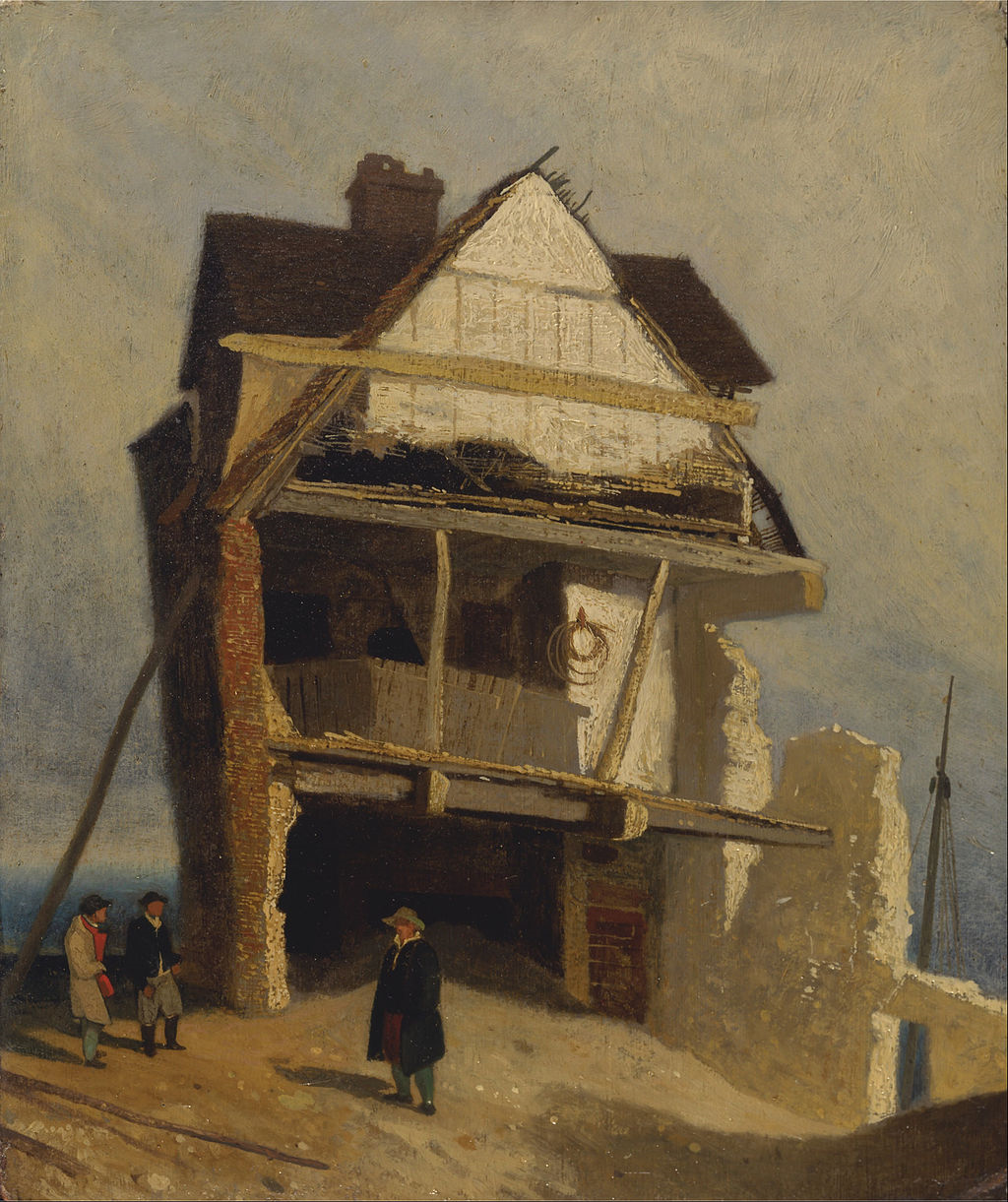 A deficient governance may create symptoms such as:
Process. Limited credibility, lack of trust, legal problems, indefensible decisions, erratic policy changes, stagnation of adjustment processes
Results. Failed implementation inclusion of non-prioritized services or w/o clear benefit, outdated HBPs, unsustainable HBPs, no effective coverage of prioritized services
And it may even lead to the collapse of the HBP policy all together:
Source: John Sell Cotman - Ruined House - Google Art Project.jpg
Why is good governance important?Symptoms of bad governance
9
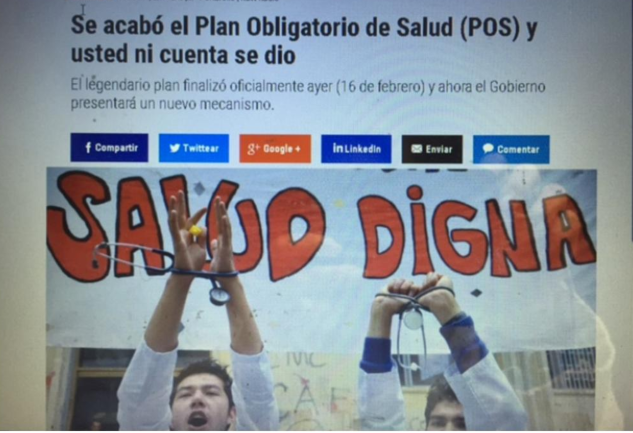 */
„It‘s over. The explicit health benefits package POS has ceased to exist yesterday“
*/
**/
**/decent health
Source: El Pulzo. 17.2.2017. http://bit.ly/2lVSZDs
What are the key good governance principles?
10
Transparency defined
11
Refers to the ability to look clearly through “the windows of an institution” or “lift the veil of secrecy”(Grimmelikhuijsen 2010).
Why does it matter?
Enables participation and thereby legitimacy, accountability.
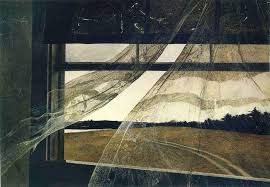 Source: Andrew Wyeth, Looking out, looking in.
Transparency dimensions
12
Transparency about 
Processes (whole policy cycle)-who, what, how 
Content of HBP-do people really know/understand the benefits?
Results of HBP-goals reached? Effective coverage? 
Not just “report sharing”-questions you might ask to find out whether a transparent HBP policy is being carried out:
Bottomline message: transparency & ensuing scrutiny, empowerment, accountability depend not only on the quantity but also quality of the information
Transparency only if it has a real impact on your policy
14
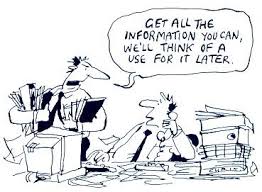 Sunlight, as the saying goes, is the best disinfectant. And it’s tempting to think that if we just shine a light on wrongdoing, wrongdoing will go away…

Transparency is useful as long as it is accompanied by enabling factors such as accountability mechanisms, participation.
In this case..don‘t even bother to implement transparent HBP policies
Participation of stakeholders why?
15
“Principle 10: HTA programs should actively engage all key stakeholders in all stages of the process, as this is likely to result in technology assessments of higher quality that are more widely accepted and stand a greater chance of being implemented. Moreover, such an open process will enhance transparency & trust in the process as stakeholders develop a greater understanding of the criteria and standards”. 
Drummond et al., 2008. Key principles for the improved conduct of HTA for resource allocation decisions
4 reasons of why participation is important for a sustainable HBP policy:
Legitimacy
Quality of decision
Accountability
Ownership
Participation and quality of decisions. Examples.
16
Design of participation in HBP design. Key questions.
17
What type of participation (from very soft to very commiting)?
Empower of decisions
Create multistakeholder decision bodies
Involve in process &seek collaboration
e.g. Citizens in deciding on the criteria used to choose interventions
Little evidence on what works best
Real life participation mostly very lmited
Context specific
Consult
e.g. Ask stakeholders @ their views on inclusions, criteria.
Inform
e.g. Actively inform health care providers and patients about benefits and methodologies
Participation. Some key concerns...
18
Conflicts of interest.Manage explicitly
Imbalance of power/skills to participate (for example patient advocacy groups versus lay citizens and defendants of cinderalla issues)
Do not just use for pro-forma validation.
Try to institutionlize participatory processes
Explicit rules of how, when with whom
Is resource intensive. Ergo? Use appropriately and only if you are willing to take into account what stakeholders have to say. 
Examples: Chile/AUGE and Colombia/negative list (relevant to ask lay persons what they want to EXCLUDE from a HBP?).
Consistency and coherence.Examples from the real world
19
On consistency and articulation policy wise
20
The HBP does not exist in isolation. If it is to be more than a de jure wish list of services, HBP must inform health system functions such as payment, provision, financing.
Payment, provision, financing
HBP
Consistency & coherence for HBP policies
21
Does it matter?
Commitments, trust.
Reduces influence of interest groups.
Efficiency in processes.
Learning process/virtuous cycle. 
Better results. 
Allows measurement.
Risks & costs of good governance
22
Resource intensive. Needs money, time, personnel. 
Can backfire: can produce unexpected/undesired and even opposite results.
Partcipation can become counterproductive when only those with strong voice participate and make themselves hear...
Too much transparency can create a blaming culture and disincentive moving forward..policing…
Can be converted into a formality, a non-consequential, proforma exercise. 
Not necesarily smoother decision making process but well done more sustainable HBP policies.
Risks & costs of good governance
23
Consistency, participation, etc. are all words with very positive connotations, but they also involve risks and costs: 
speed, efficiency, effectiveness, flexibility, creativity, empowerment and innovation may be obstructed by good governance.
It is costly.
It can backfire when used to block processes.
If you go that road, be sure you are prepared to take it seriously (and bare the consequences of critique, negotiation, second best solutions).
Not necesarily smoother decision making process but well done more sustainable HBP policies.
24
HBP
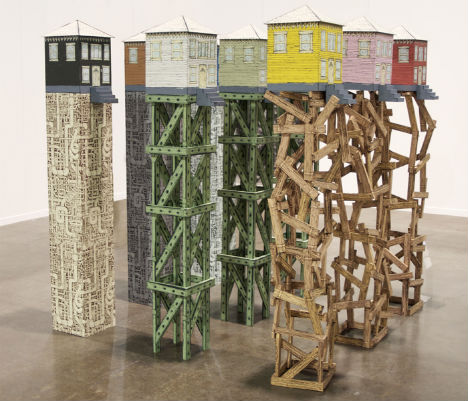 THANKS
Good governance principles make HBP sustainable but  Do not implement as an end in itself but rather as a means to an end… A SUSTAINABLE HBP POLICY!
Source: Artist Luke O’Sullivan. „flood-proof housing“
Some readings
25
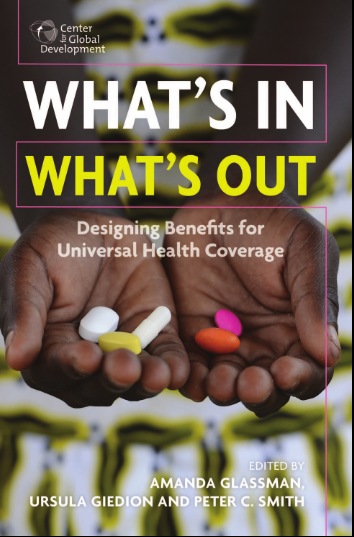 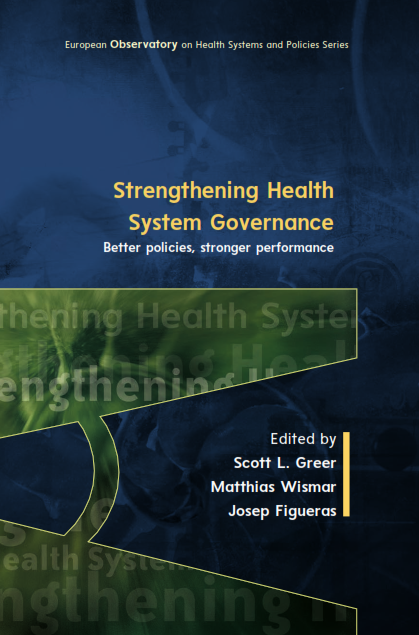 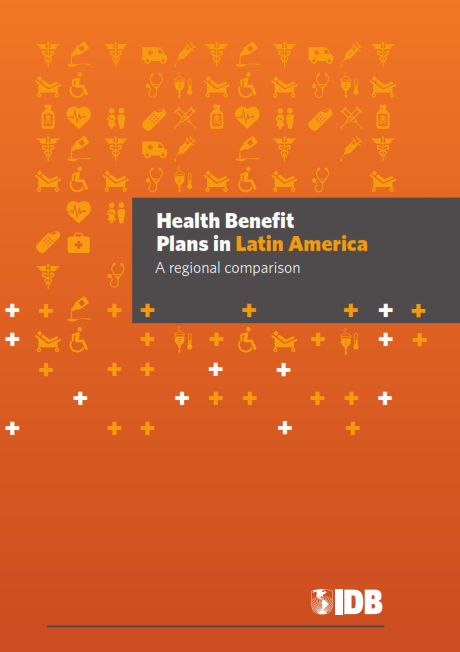 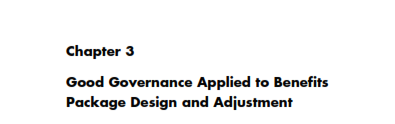